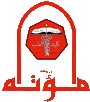 Determination of Optimum Conditions for α- Amylase Enzyme Activity
Dr. Nesrin Mwafi
  Biochemistry & Molecular Biology Department 
Faculty of Medicine, Mutah University
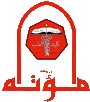 Effect of Temperature and pH
Procedure:
You will be provided with 0.1 U/ml of α-amylase.
Prepare the following tubes:
Optimum conditions: pH= 5.6-6.9 , 37 ℃ (body temperature)
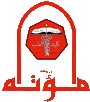 α- Amylase Enzyme
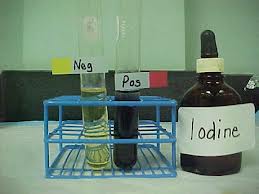 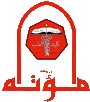 α- Amylase Enzyme
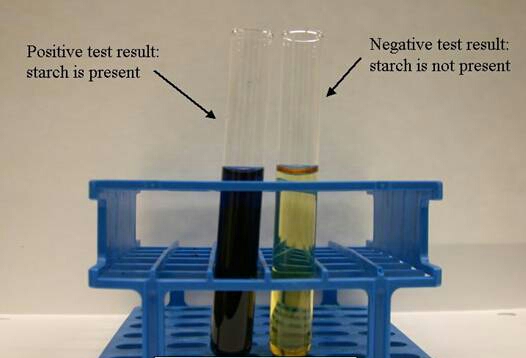 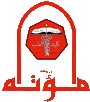 α- Amylase Enzyme
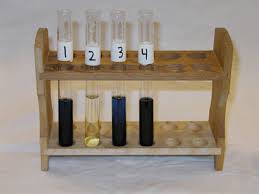 pH 10.2
pH 4.2
pH 7.2
HCL